Title IX Review
for 
Responsible Employees 

Faculty Senate Presentation
October 18, 2023Joy N. Pulsifer, Title IX Coordinator & Associate Dean of Student Life
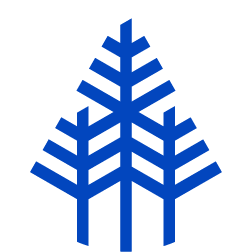 “No person in the United States shall, on the basis of sex, 
be excluded from participation in,
be denied the benefits of,
or be subjected to discrimination
under any education program or activity
receiving federal financial assistance.”
What is Title IX?
Federal law (HE Amendments 1972) that prohibits discrimination on the basis of sex
Sexual harassment & sexual violence can constitute sex discrimination and therefore are prohibited by Title IX
Often thought of in the context of equal opportunity within Athletics
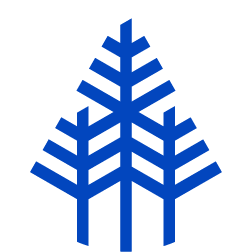 The Context
An estimated 20–25% of undergraduate women are victims/survivors of sexual violence
Women aged of 18-24 are at risk of sexual assault at a rate three times higher than other women
34.1% of students who have experienced sexual assault drop out (Mengo & Black, 2015)
More than 40% of college students who were sexually victimized also reported experiences of institutional betrayal (Freyd, 2018)
When we have actual knowledge, we must work to
1
2
3
Prevent it from Recurring
Remedy its Effects
Stop the Harassment/discrimination
To make sure this happens, all employees are required to share what they know about an alleged incident of sexual misconduct with the Title IX Coordinator.
Respond
Respond with empathy
	Call out their courage
	Clarify - From what I am hearing you’re
	Convey that you care
Responsible Employee Obligations
Refer
Refer them to resources
	Health Center/Counseling Center
	Title IX Website (on & off-campus)
	Title IX Coordinator
Report
Report what you know to the Title IX Coordinator

*Call Campus Safety in the event of a crime in progress
What Happens After a Disclosure is Made?
The Title IX Coordinator or a Deputy will reach out to the person who reported to offer resources, see if there is interest in making a formal complaint, and to talk the individual through the process. 

A formal complaint is not required for someone to receive supportive measures and assistance.
Supportive Measures
Outreach to Faculty 
Outreach to Coach
Outreach to Supervisor
No Contact Order
Coordination with Housing
Accommodations in classes (remote/in-person, section change, incompletes, extensions, etc.)
Connections to Counseling and/or Advocacy Services
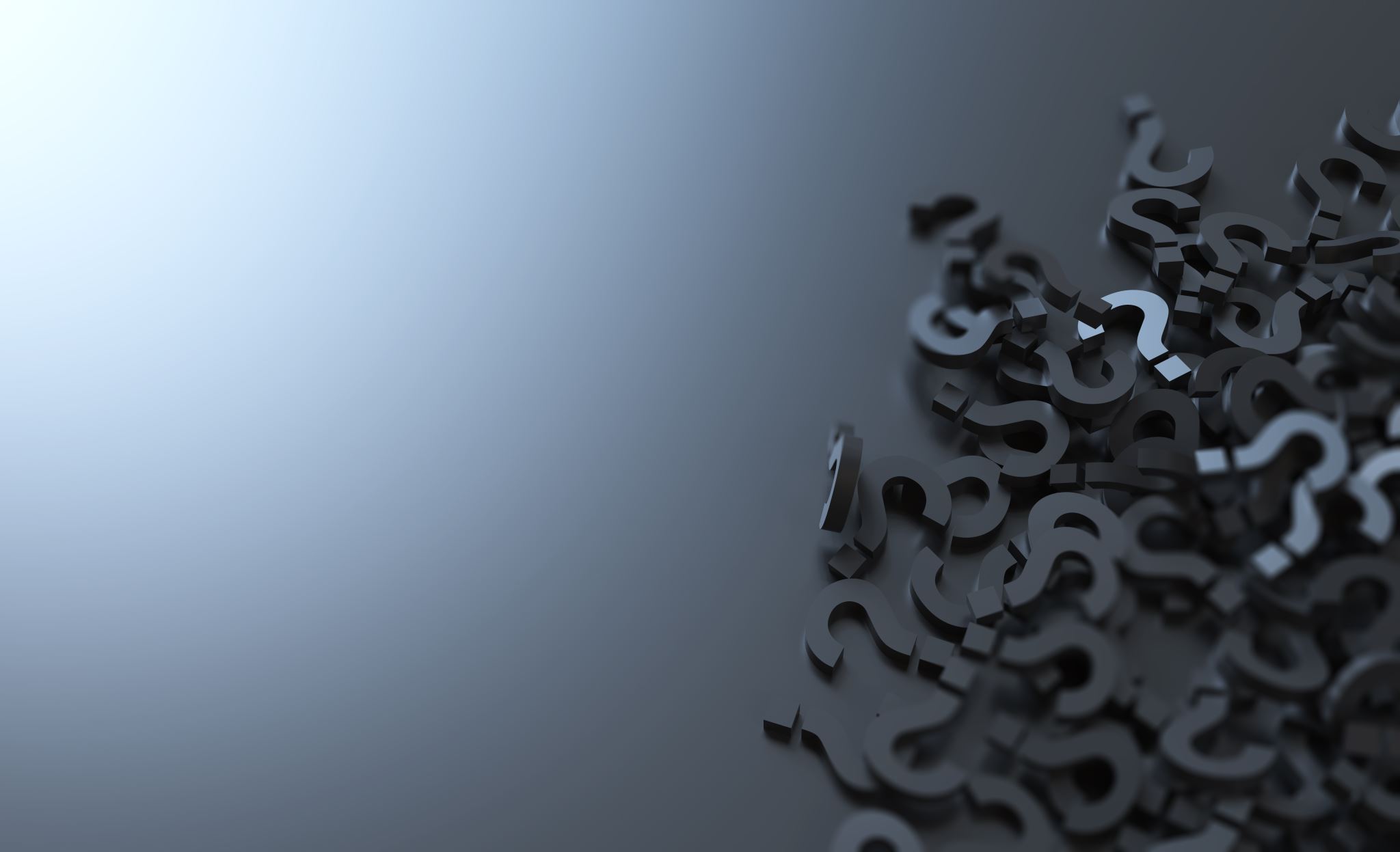 Questions